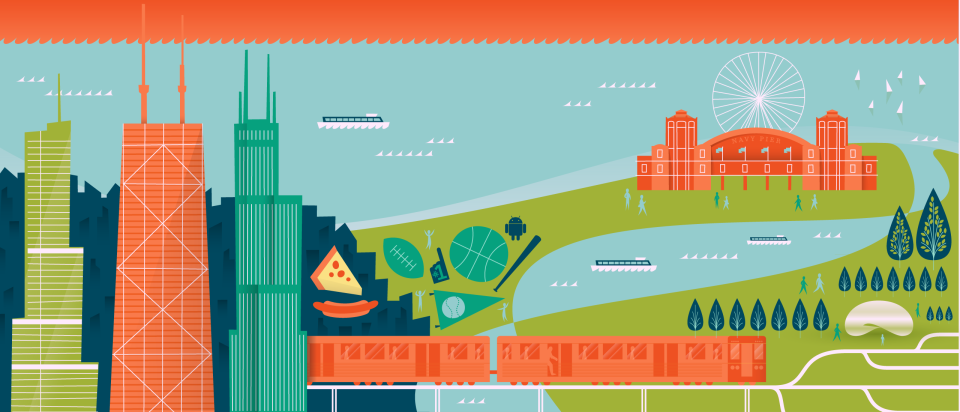 Китайська Народна Республіка
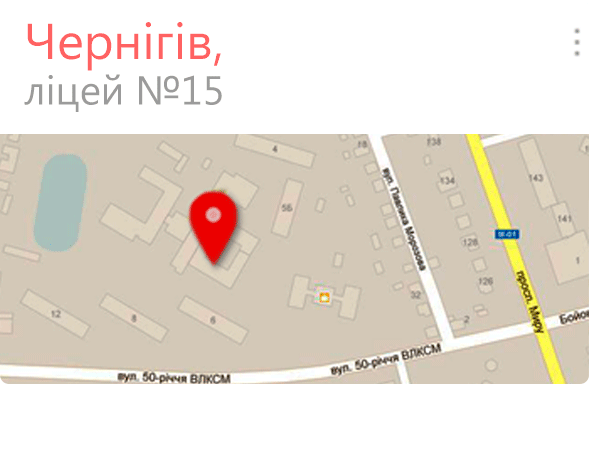 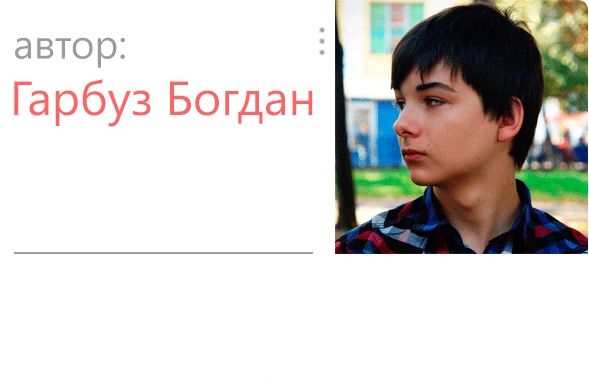 twitter.com/gbodya
Загальна інформація
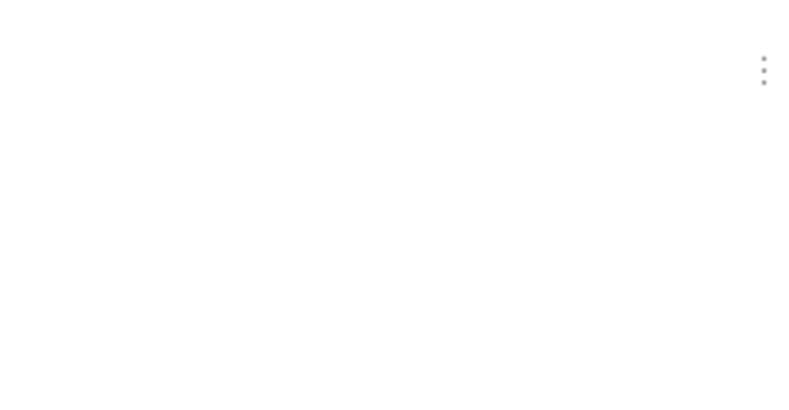 «Візитна картка»
Площа                     
Населення               
Столиця
Валюта
Державний устрій
– 9.6 млн. км²
– 1 339 млн. осіб
– Пекін
– 1 юань = 100 финів
– соціалістична республіка,                       
   унітарна держава
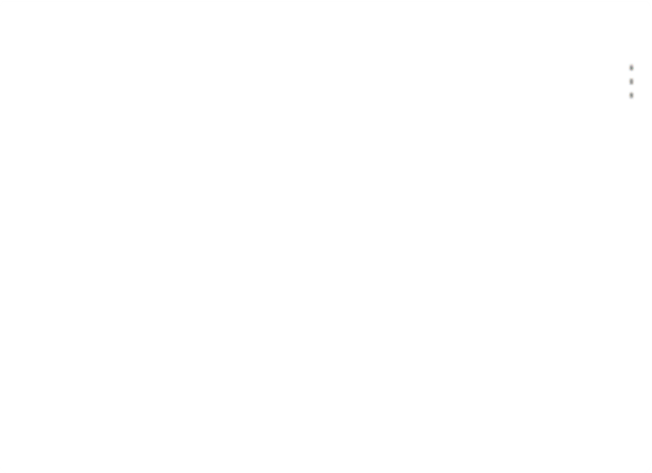 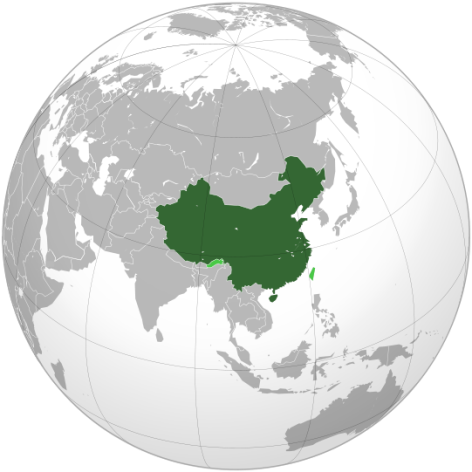 Державні символи
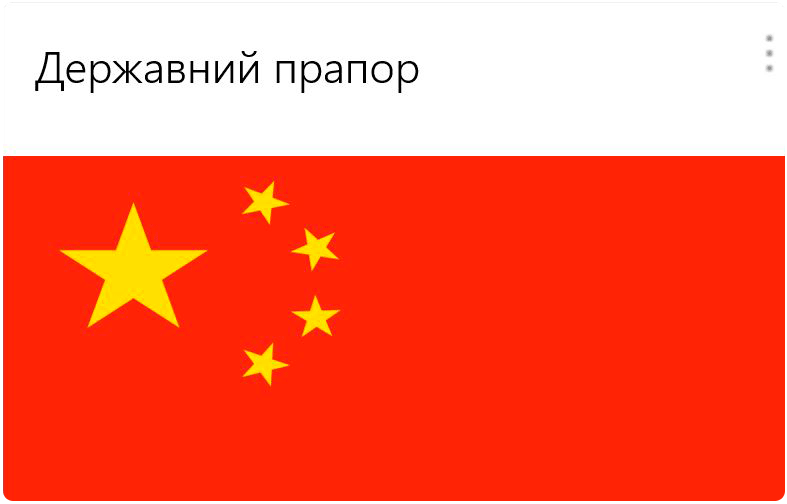 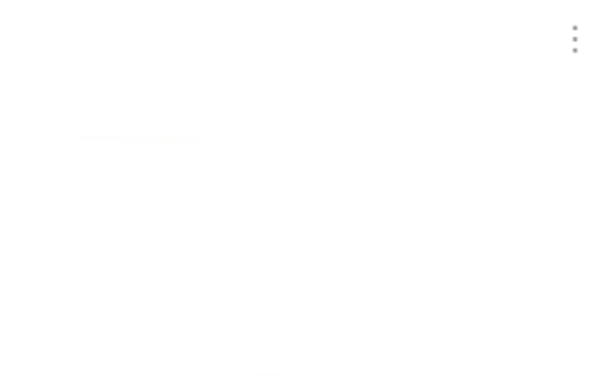 Державна емблема
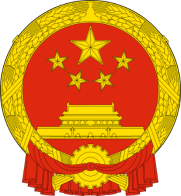 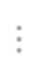 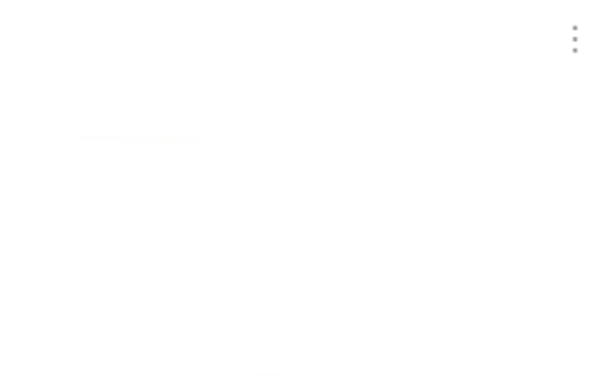 Державний гімн
«Марш добровольців»
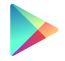 Керівники держави
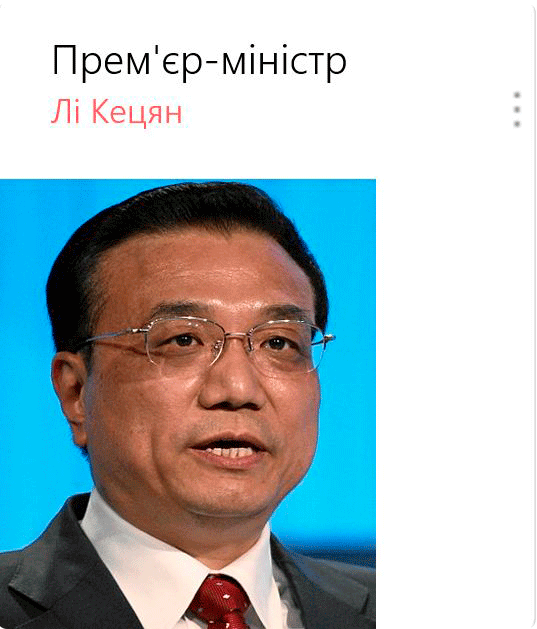 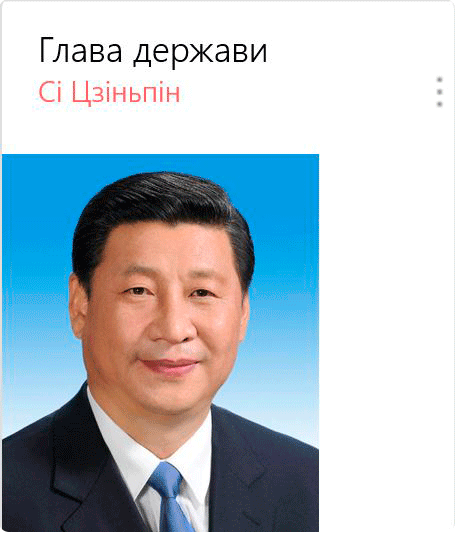 Державний устрій
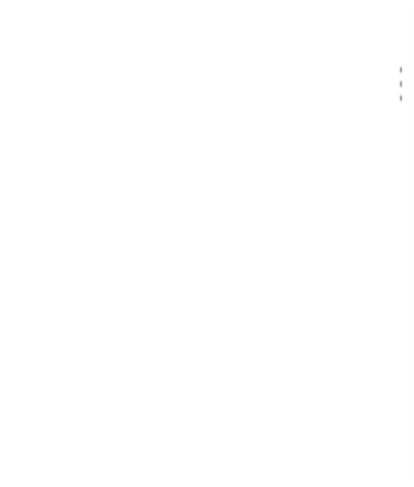 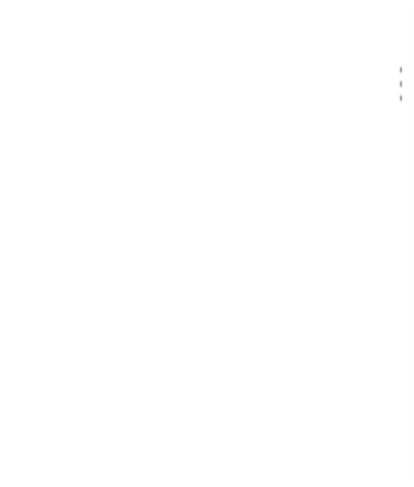 Законодавча влада
Виконавча влада
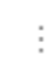 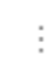 Всекитайські збори народних представників
Державна рада
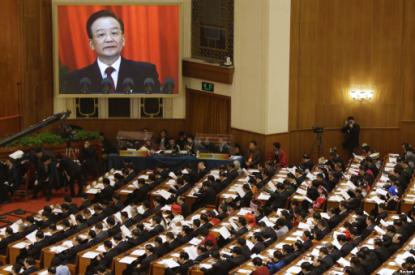 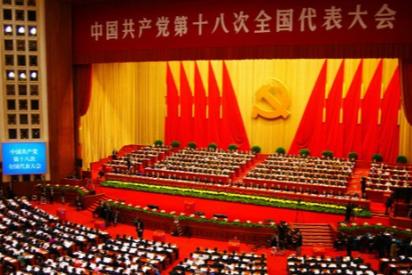 2979 депутатів
Адміністративний поділ
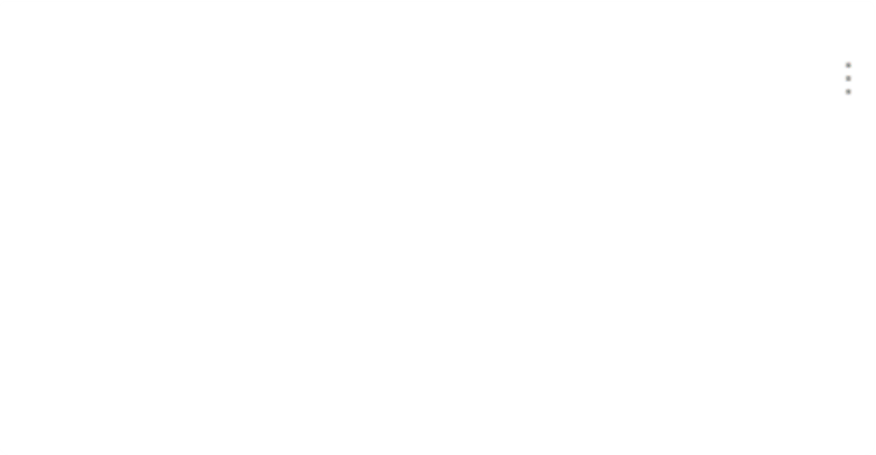 Складається з :
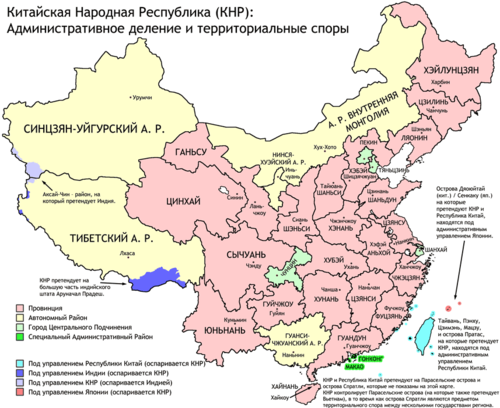 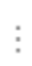 22 (23) провінцій;

5 автономних районів;

4 муніципальні    
        утворення;

2 спеціальні 
       адміністративні         
       утворення.
Найбільші міста
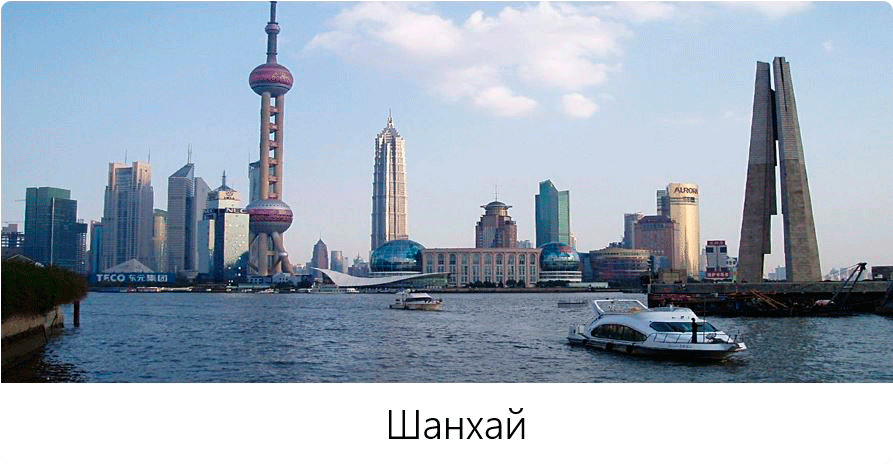 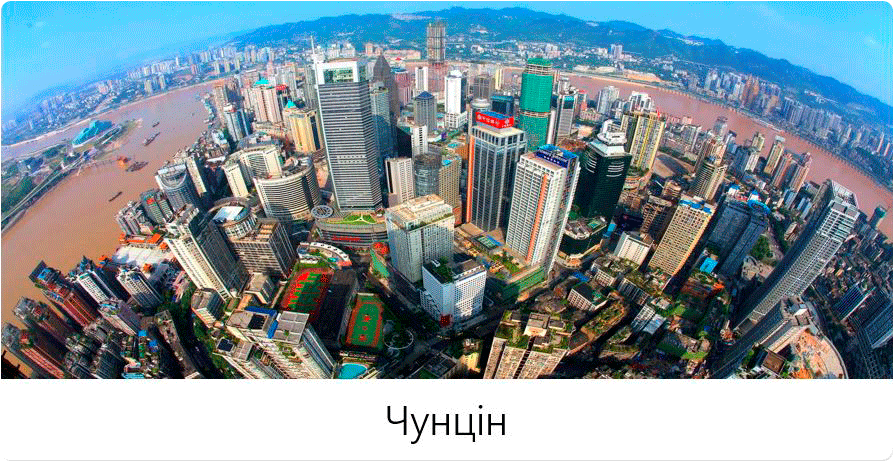 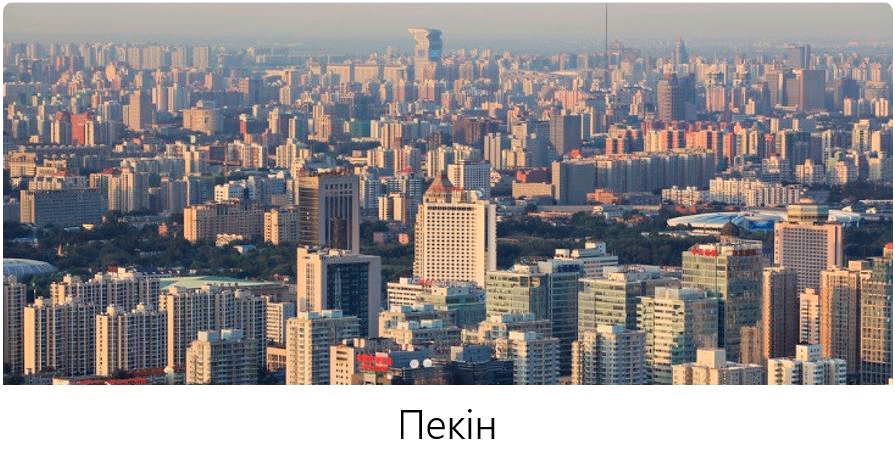 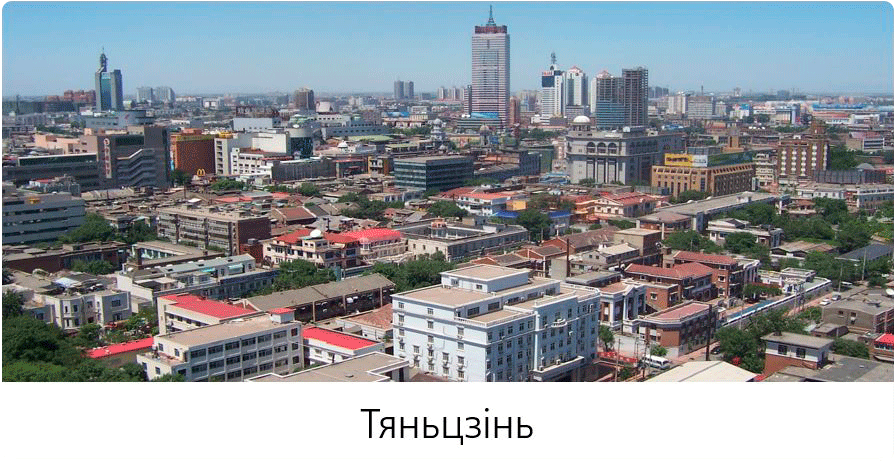 Особливості розташування
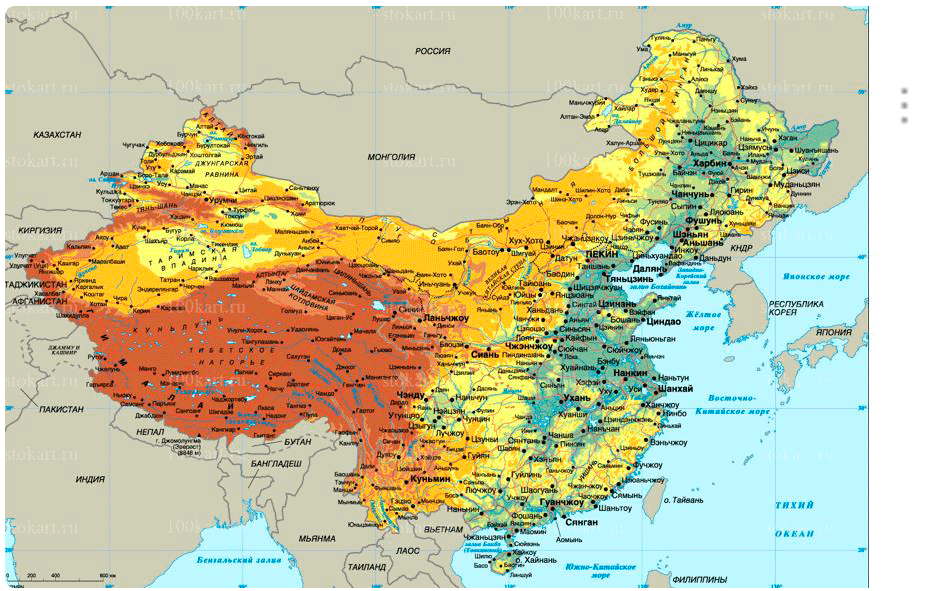 Клімат
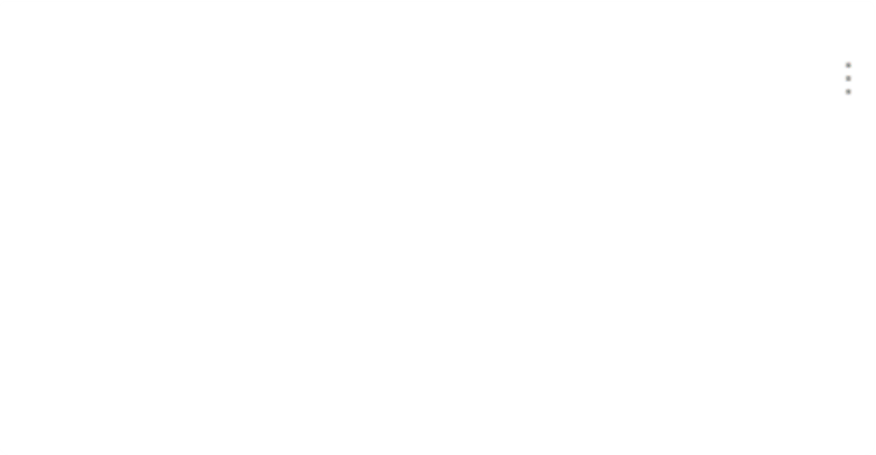 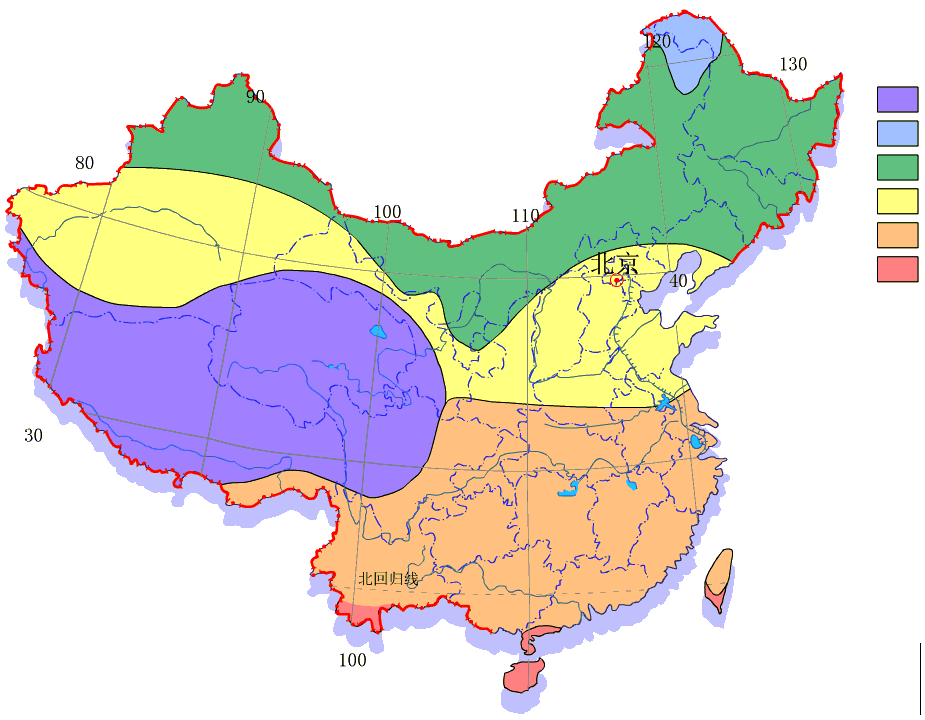 Північно-Східний    
     Китай;
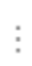 Внутрішня Монголія;
Центральний      
     Китай;
Південно-Західний Китай;
Південний Китай;
Хайнань та інші південні регіони.
Клімат
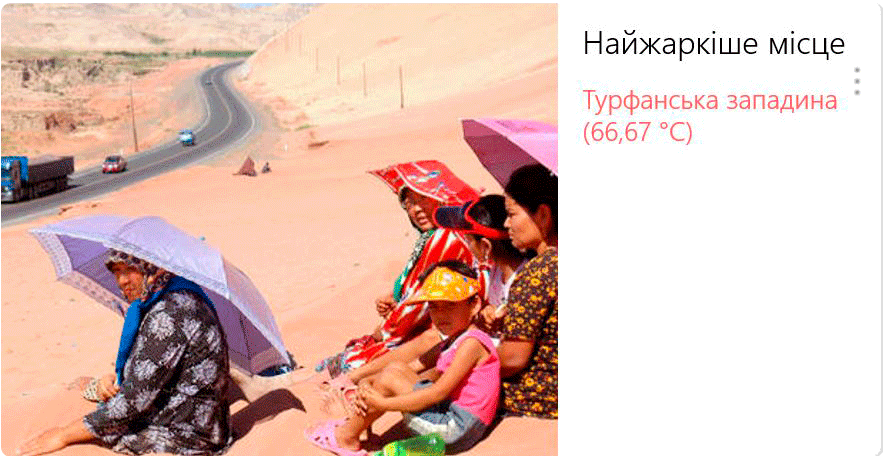 Флора
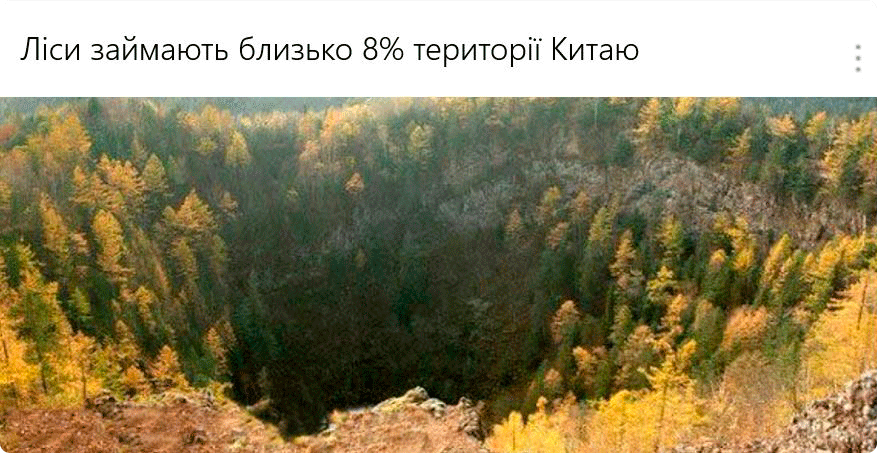 Флора
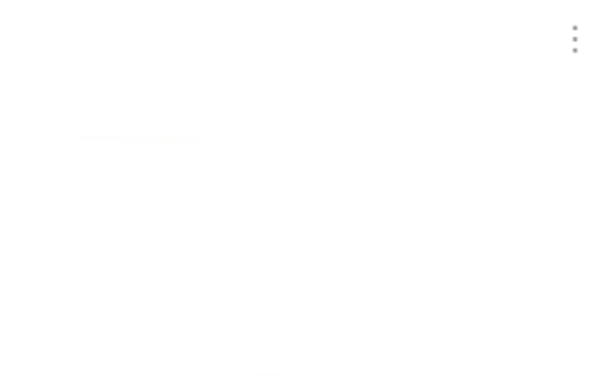 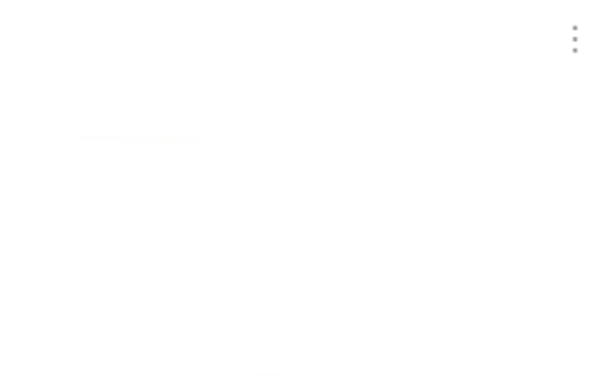 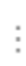 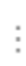 Магнолія
Лаврові
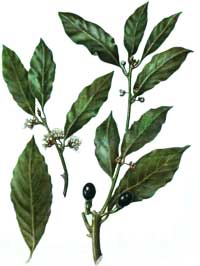 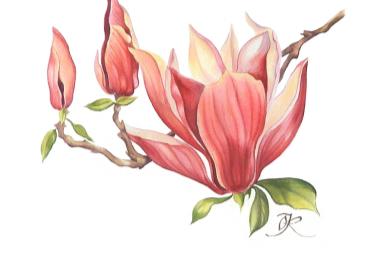 Флора
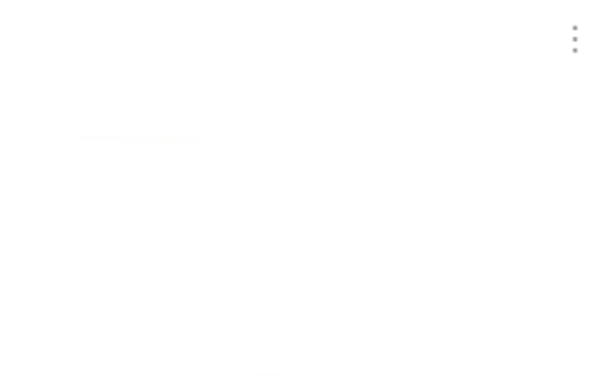 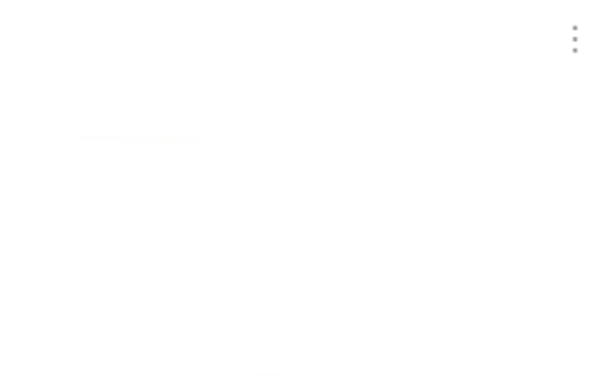 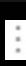 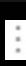 Метасеквойя
Гінкго Білоба
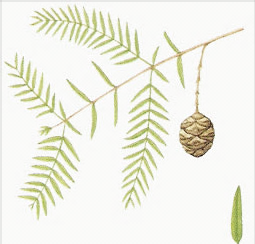 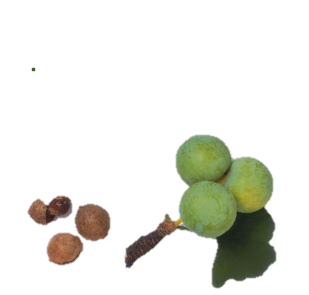 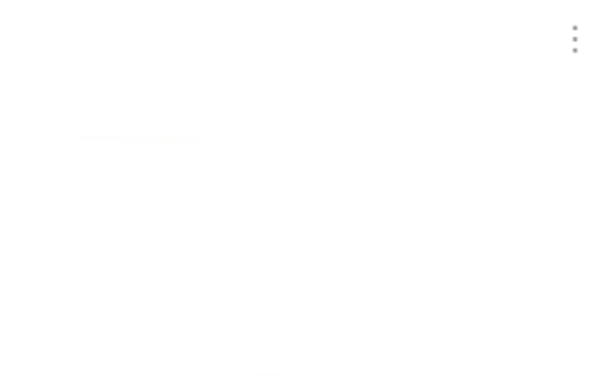 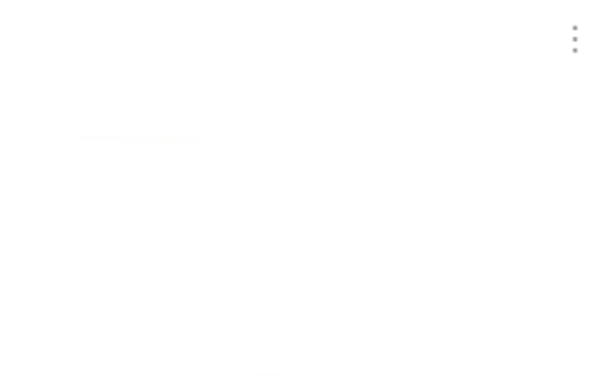 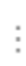 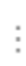 Корейський кедр
Даурська модрина
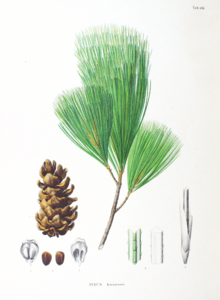 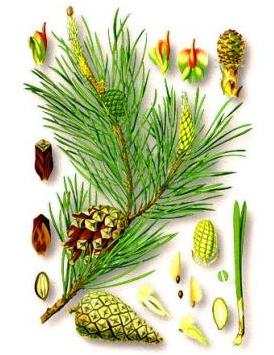 Фауна
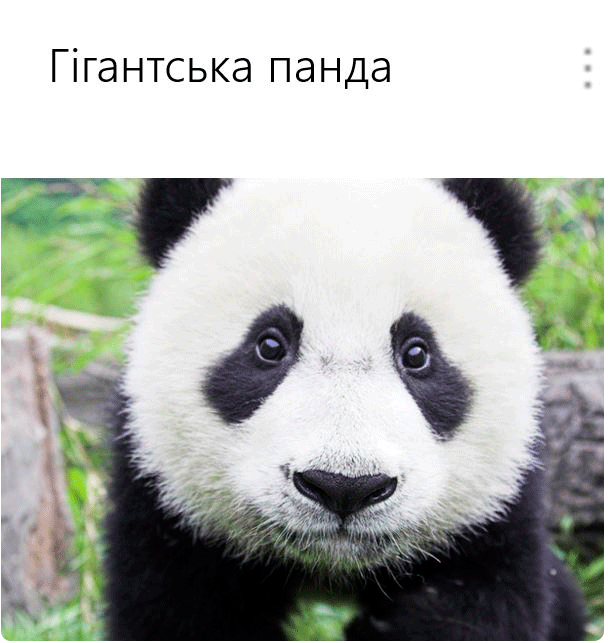 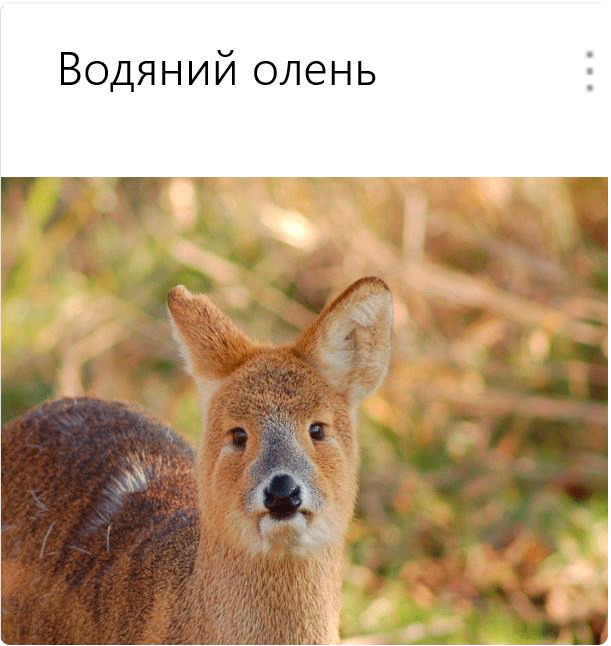 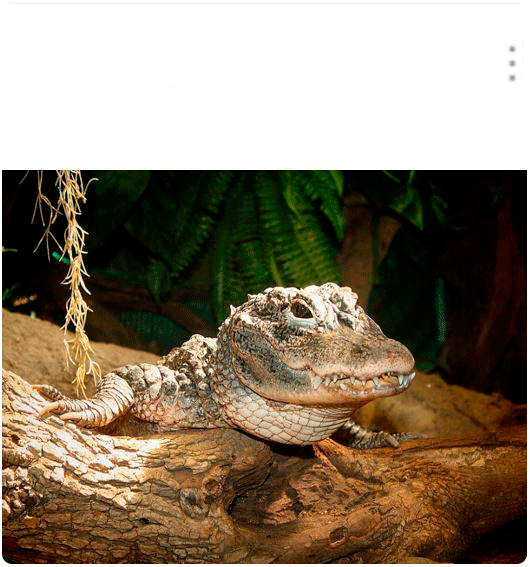 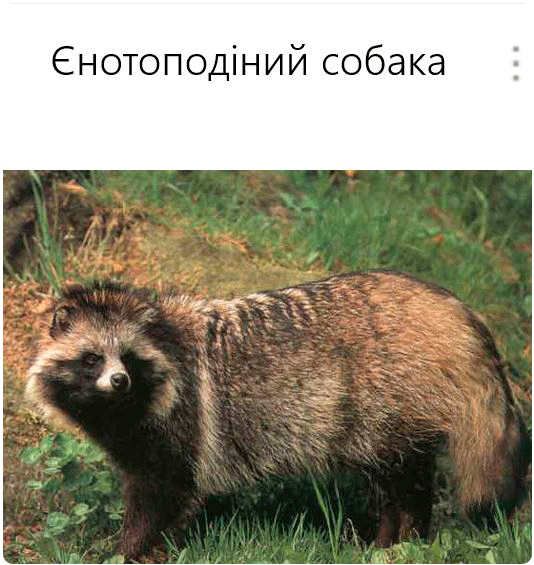 Алігатор
Озера
Річки
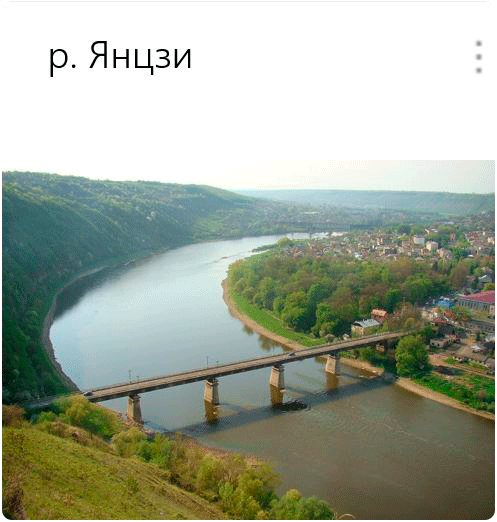 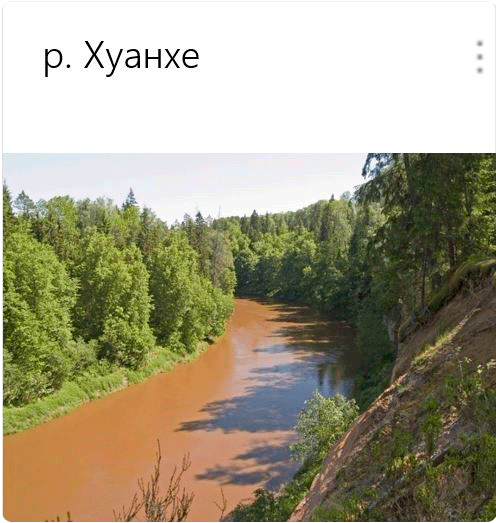 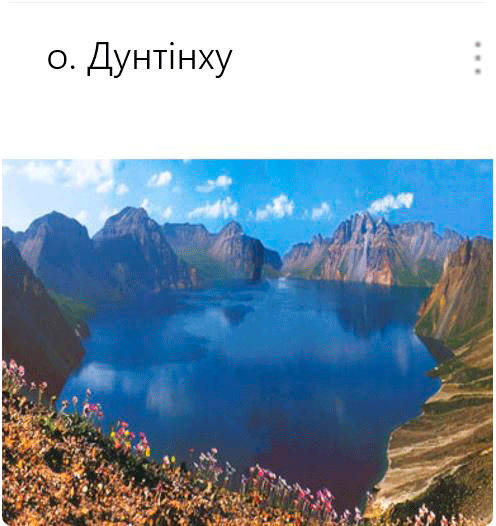 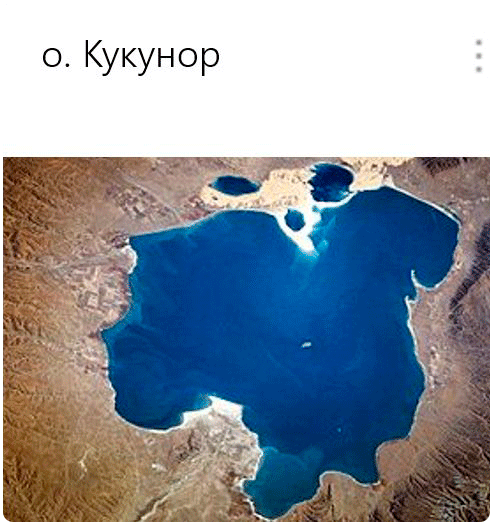 Рельєф
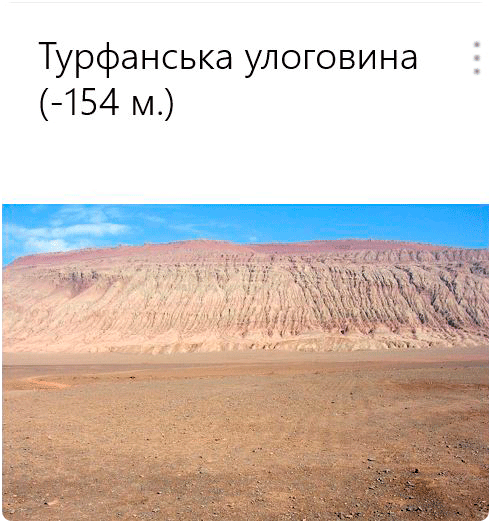 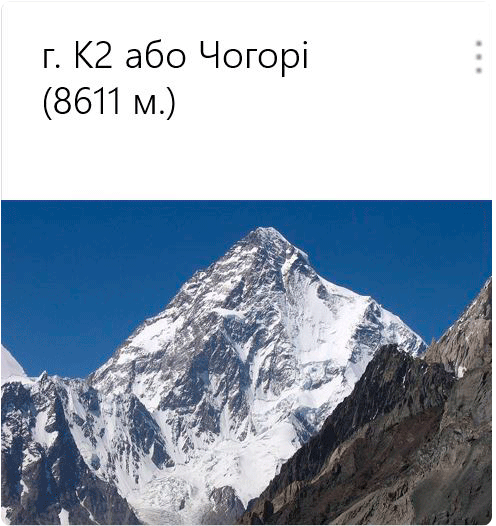 Корисні копалини
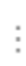 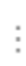 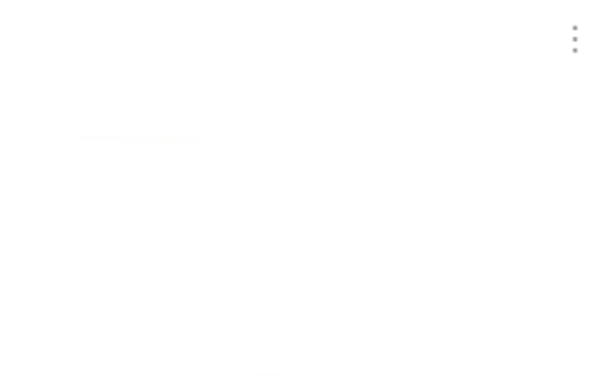 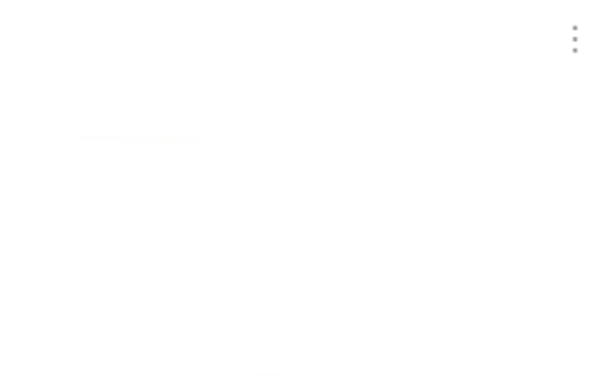 Нафта
Вугілля
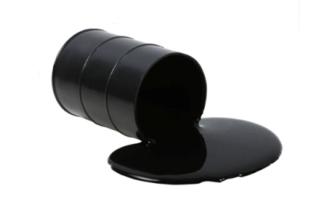 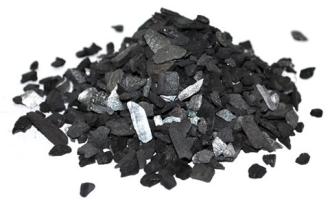 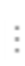 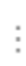 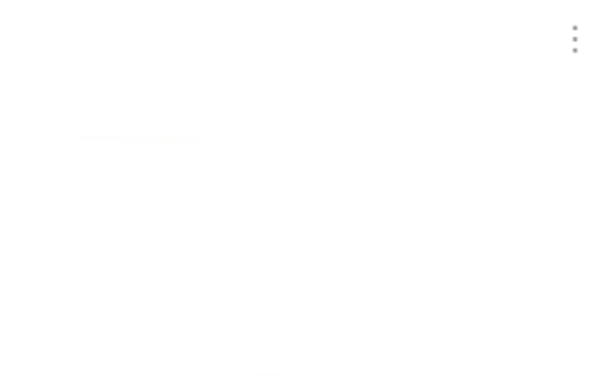 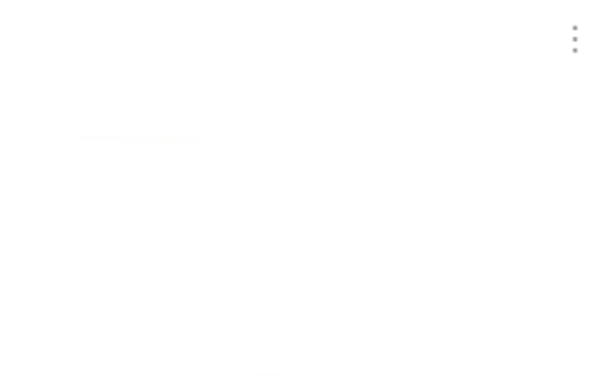 Графіт
Кам’яна сіль
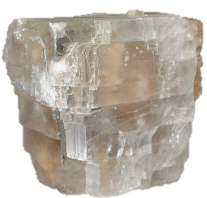 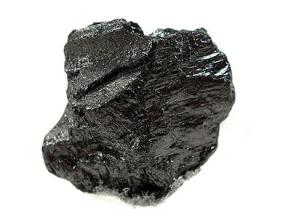 Корисні копалини
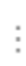 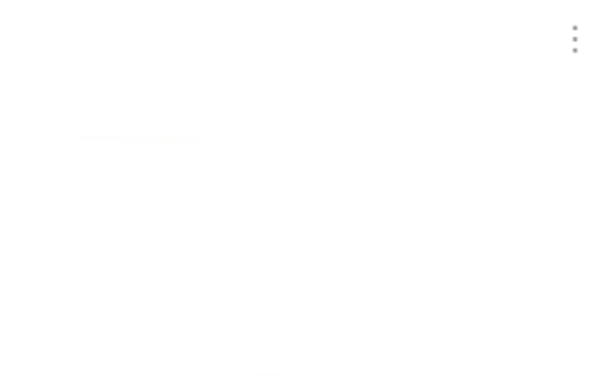 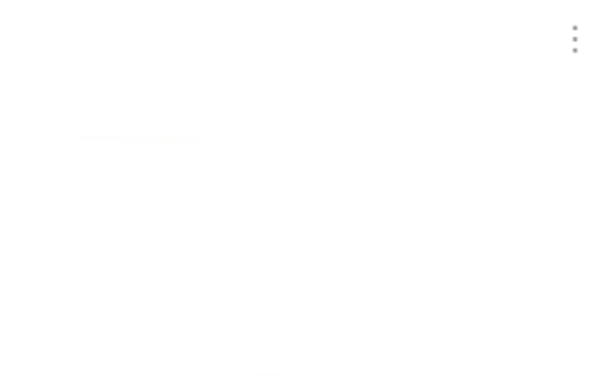 Магній
Залізо
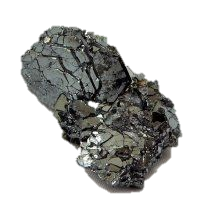 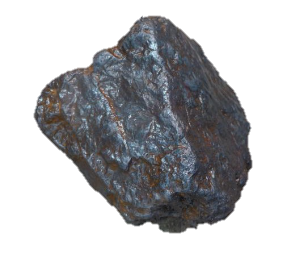 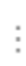 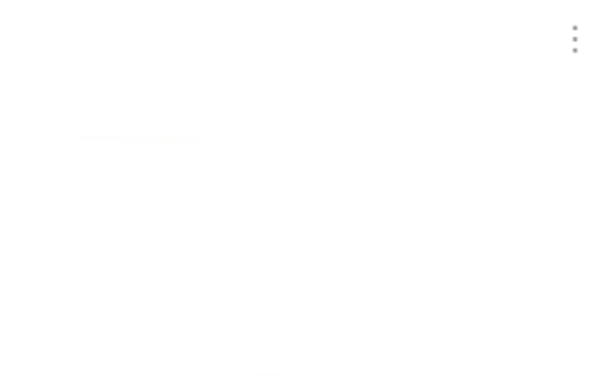 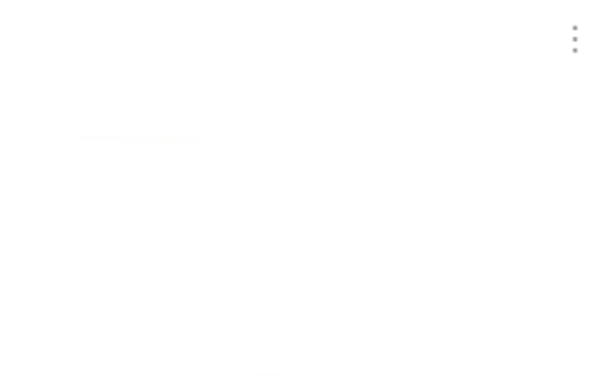 Мідь
Кобальт
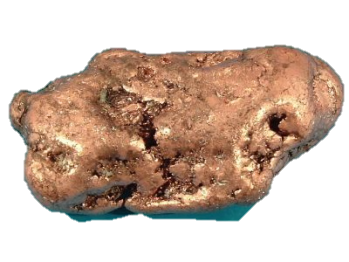 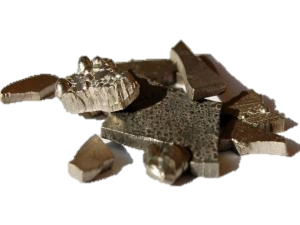 Розміщення населення
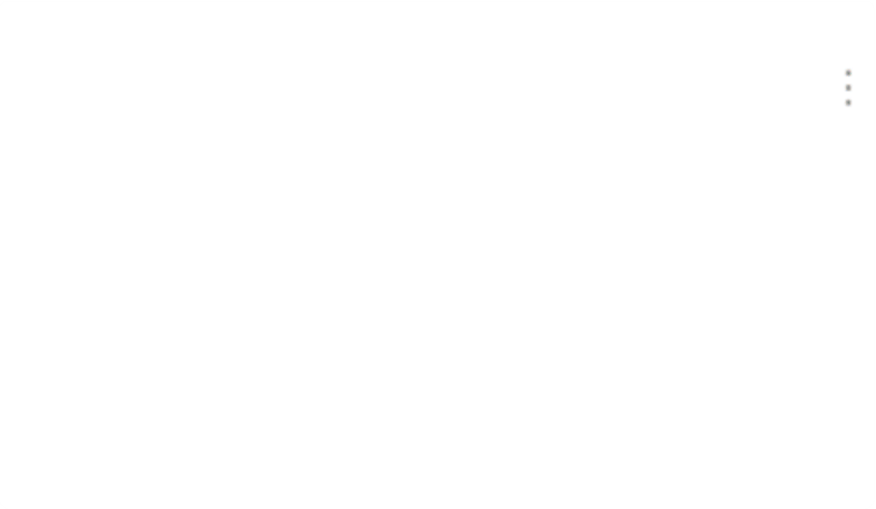 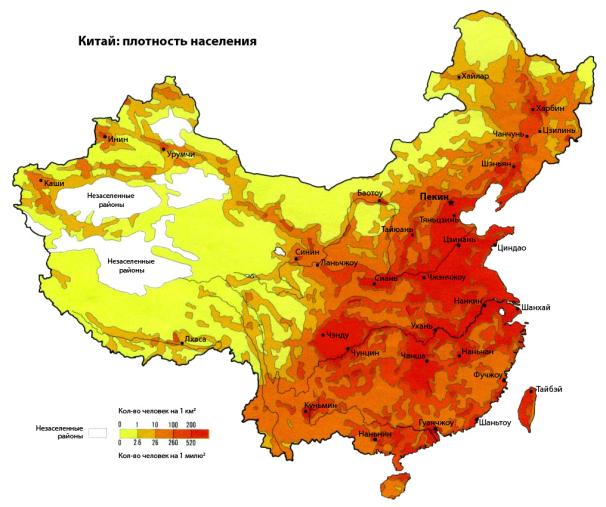 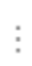 Статево-вікова піраміда
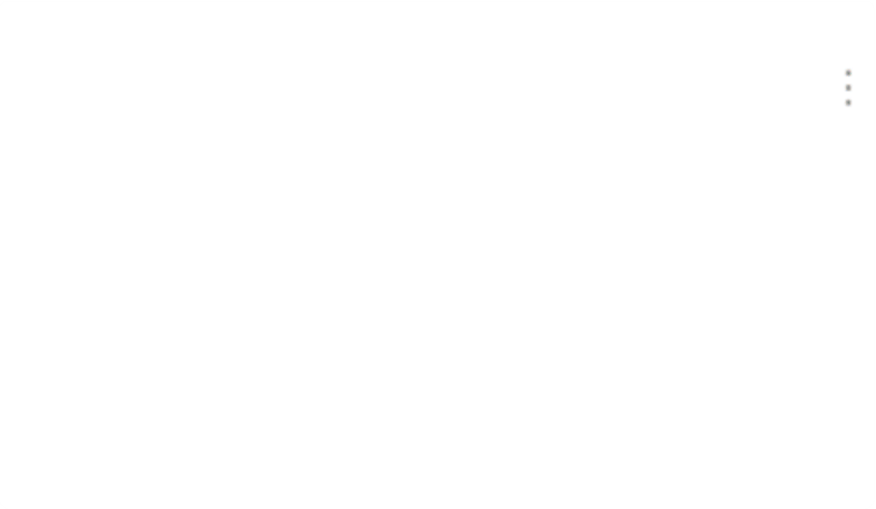 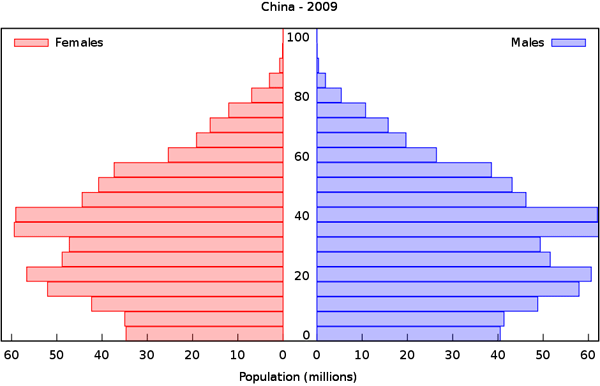 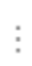 Вікова структура
Середній вік
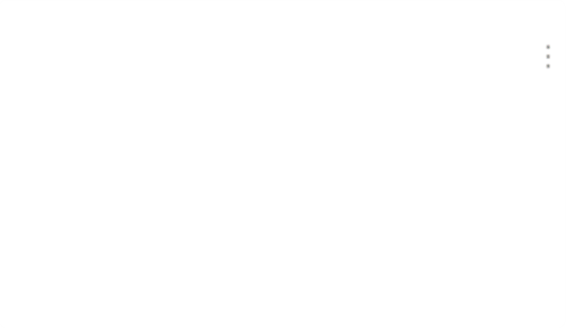 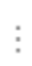 Середній вік:

чоловіків - 34,9 років;
жінок - 36,2 роки.
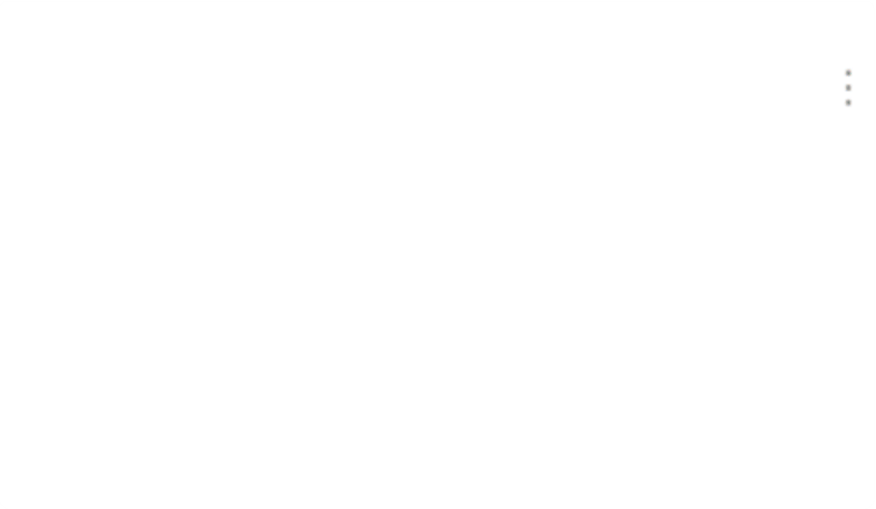 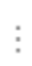 Статева структура
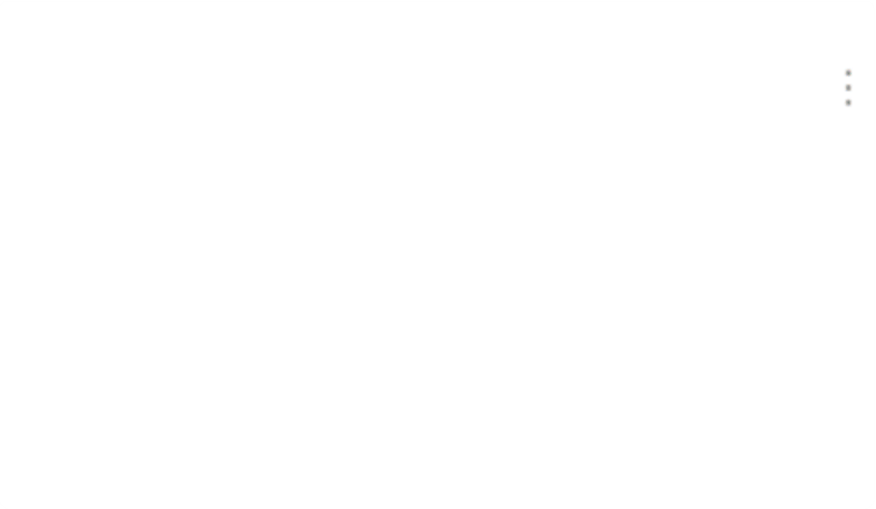 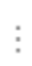 Релігійний склад населення
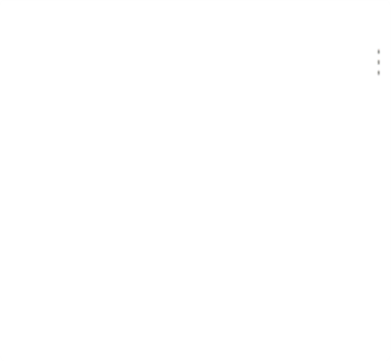 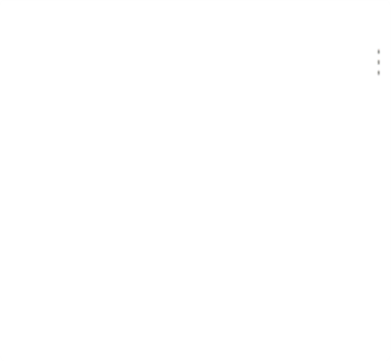 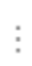 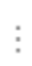 Найпоширеніші:

буддизм;
даосизм;
конфуціанство.
Менш поширені:

християнство;
іслам;
іудаїзм.
Розвиток економіки
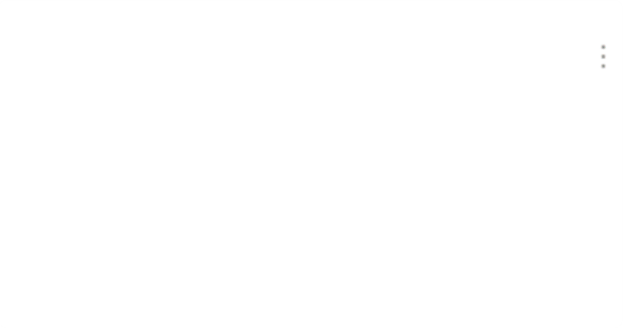 Фактори, що зумовили швидке економічне зростання:

1. Соціалізм з китайською специфікою;
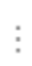 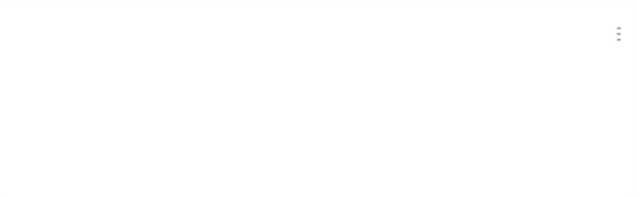 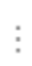 2. Ефективна економічна політика;
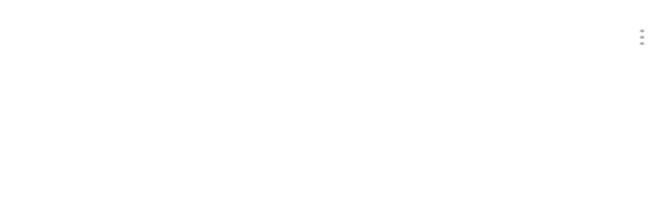 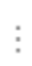 3. Висока дисциплінованість  
    виробничого персоналу;
Розвиток економіки
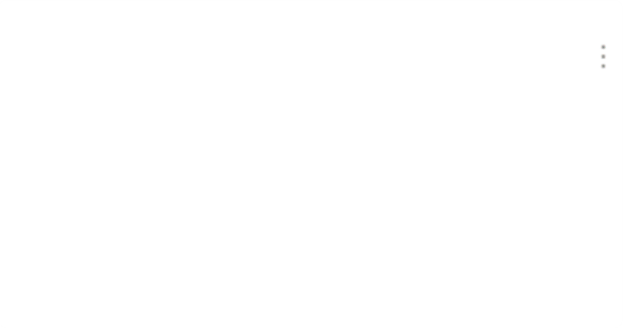 Проблеми розвитку китайської економіки:

1. Багатомільйонне населення;
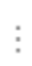 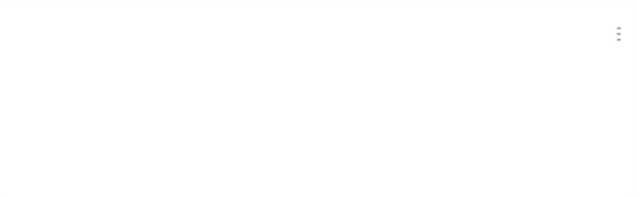 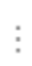 2. Недостатня потужність сільського 
    господарства;
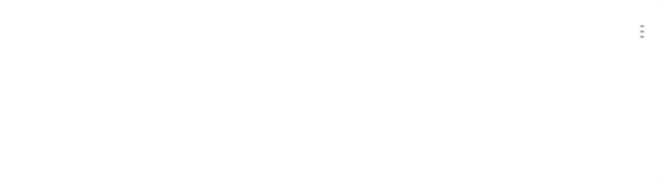 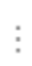 3. Нерівномірність розвитку 
    економічних районів.
Промисловість
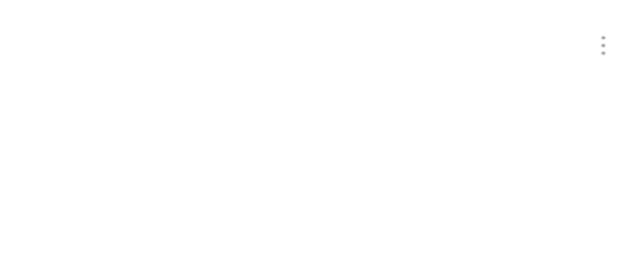 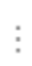 1. Енергетика;

1-е місце в світі за видобутком вугілля; 
2-е за виробленням електроенергії.
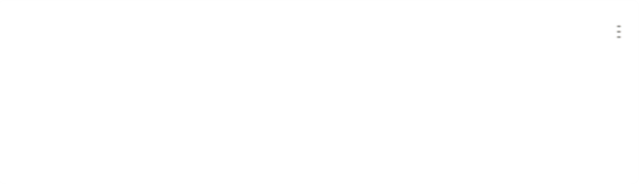 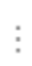 2. Чорна металургія;

1-е місце в світі за виробництвом сталі;
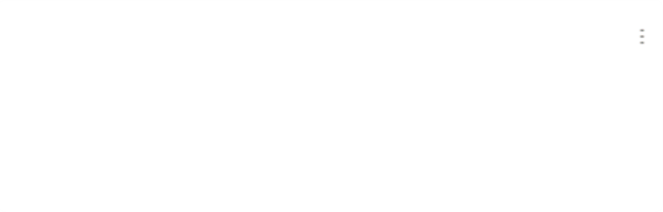 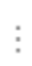 3. Машинобудування;

верстатобудування;
виробництво електроніки;
виробництво сільскогосподарсьої техніки.
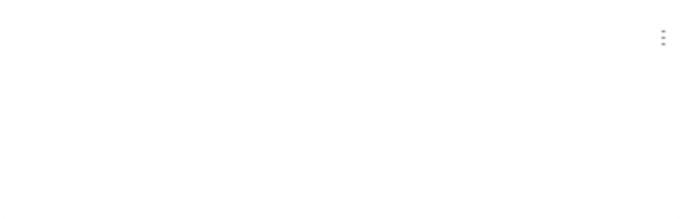 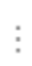 4. Легка промисловість;

половина всіх бавовняних тканини;
значна частина вовняних і шовкових тканин;
одяг.
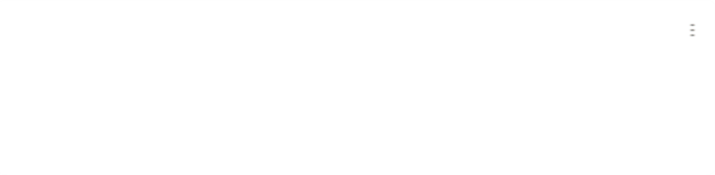 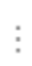 5. Рисоочисна і борошномельна промисловість, а також виробництво олії та цукру;
Сільське господарсво
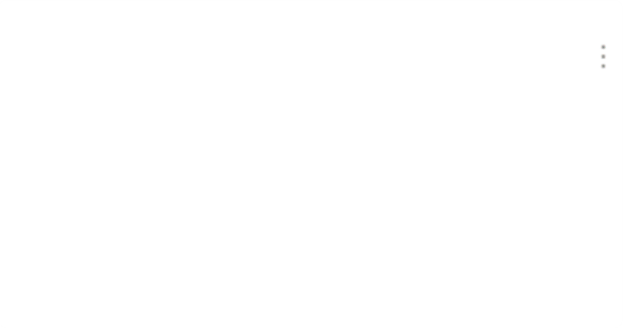 Особливості сільського господарства:

1. 1-е місце за різноманітністю продукції;
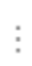 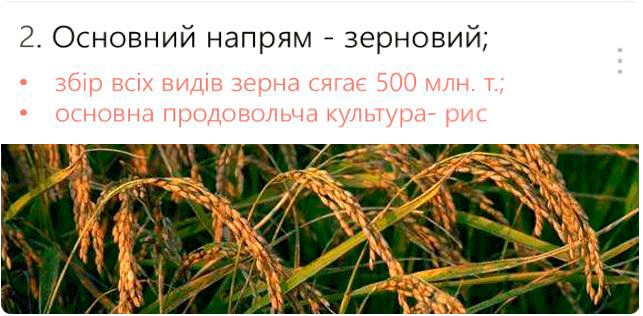 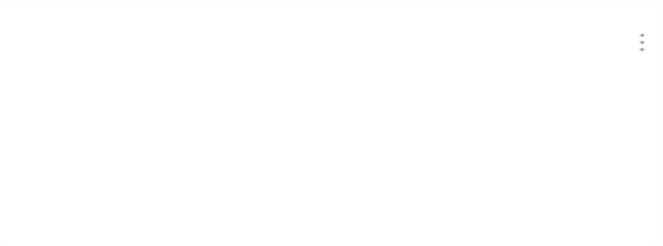 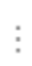 3. Тваринництво відіграє другорядну роль;


1-е місце в світі за поголів’ям свиней і домашньої птиці.
Зовнішня економіка
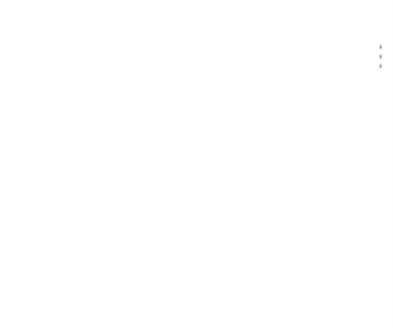 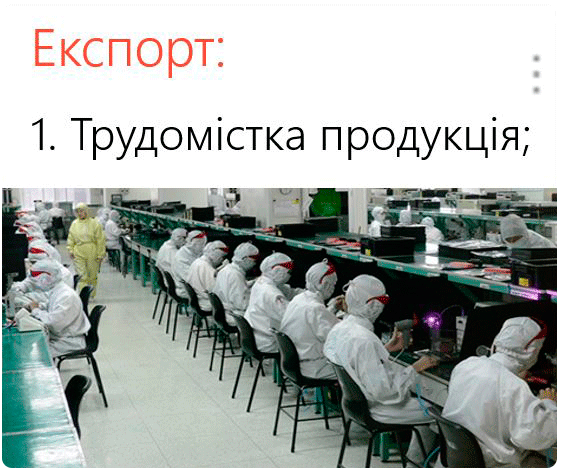 Імпорт:
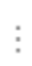 Продукція 
     машинобудування;

обладання;
верстати;
електроніка.
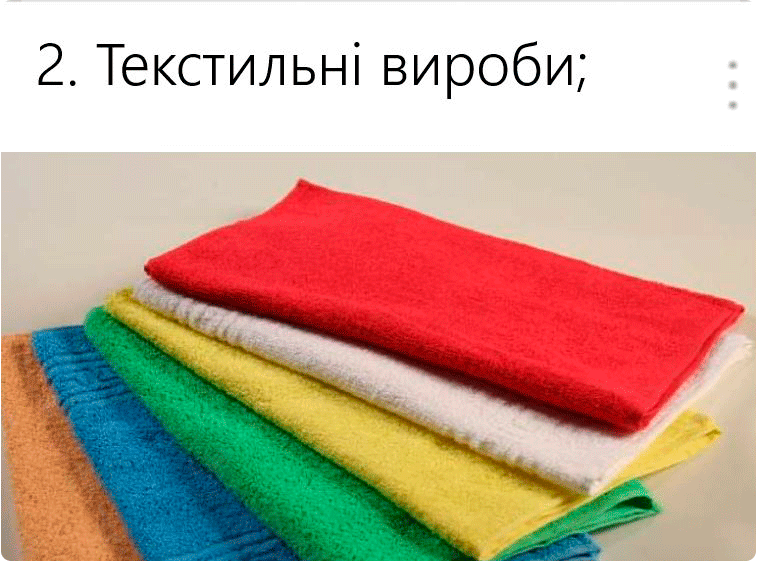 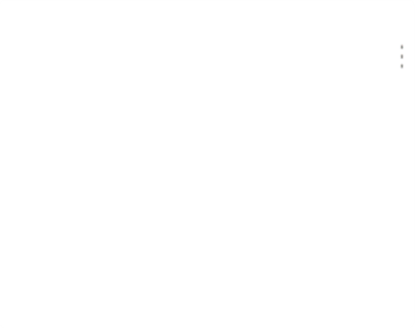 Транспортні засоби;

автомобілі;
літаки.
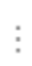 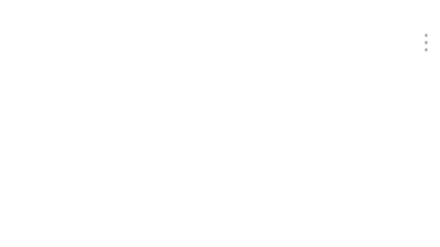 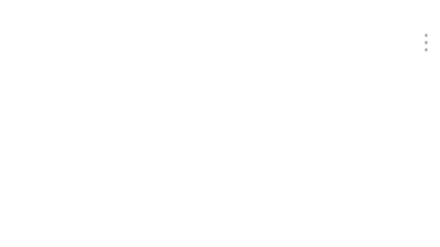 2. Машинно-технічне 
    обладанання;

верстати;
швейні машини;
електронна апаратура.
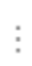 3. Промислова 
    сировина і 
    напівфабрикати.
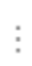 Династія Ся
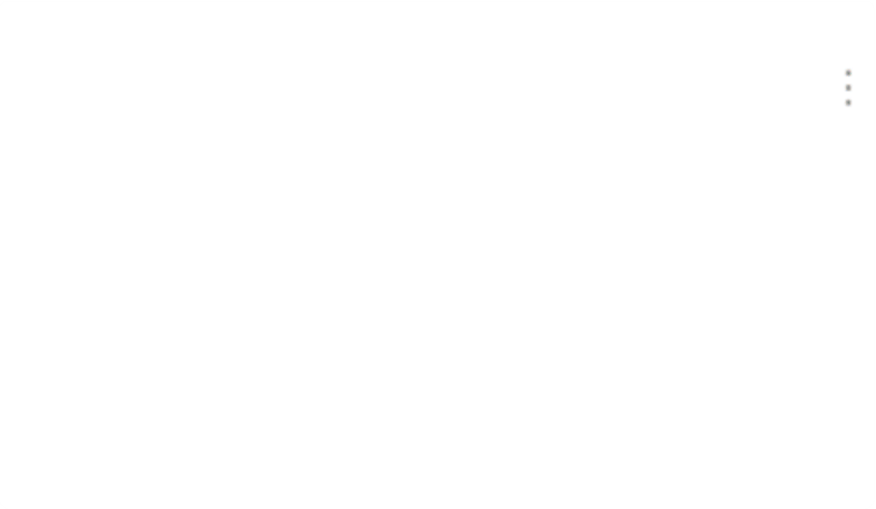 3600 років тому
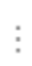 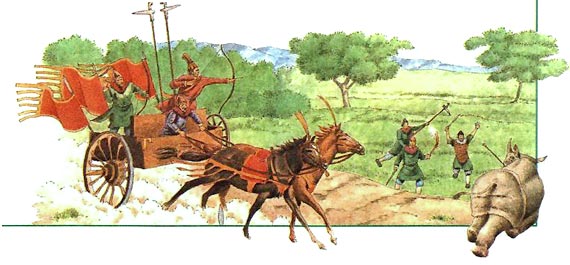 Держава Інь
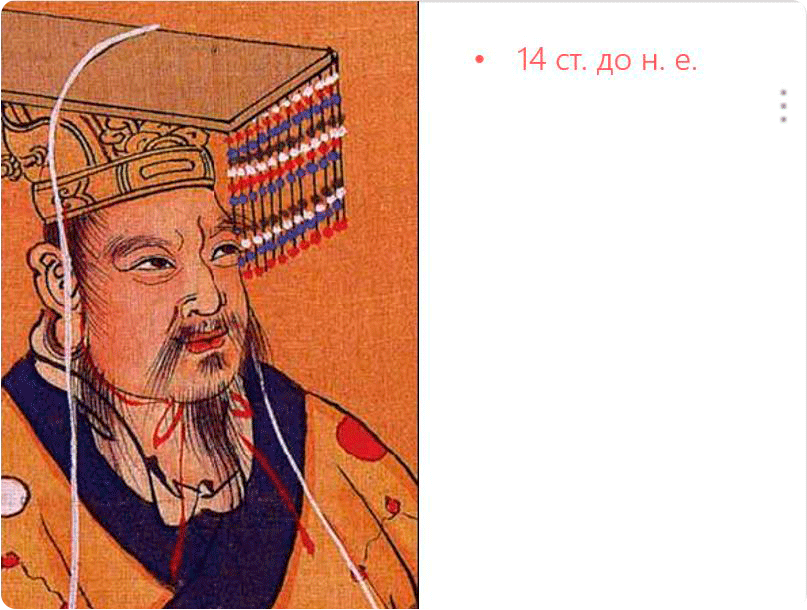 Імперія Цінь
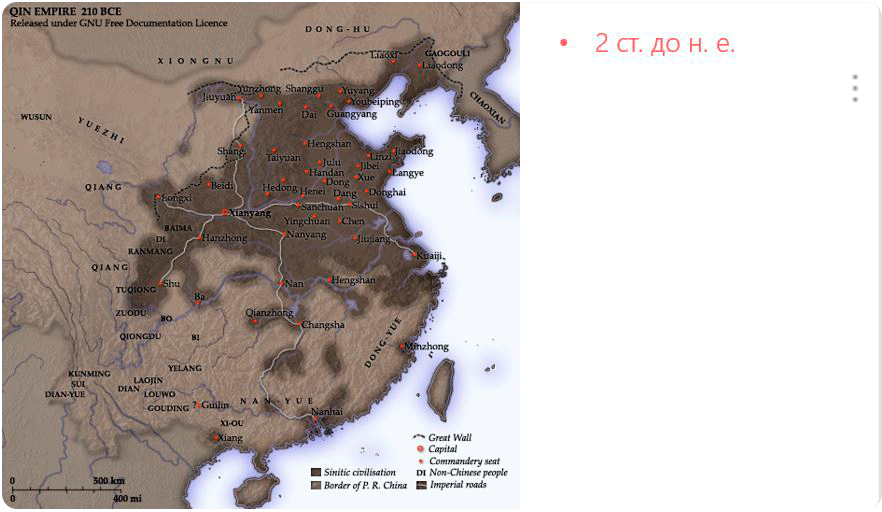 Династія Тан
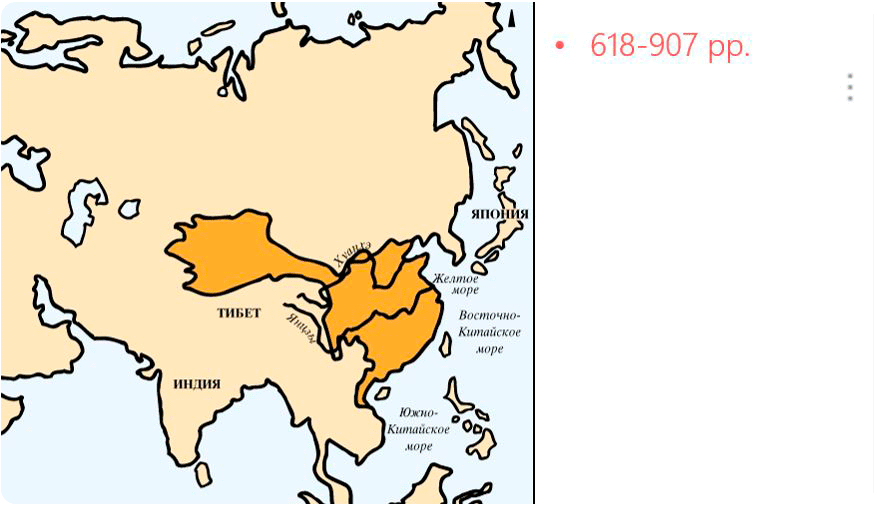 Династія Цин
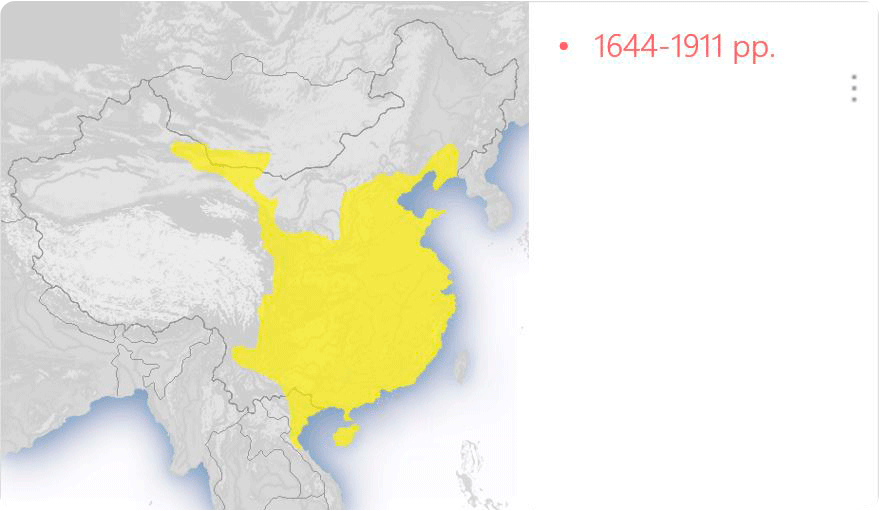 Перша та друга світові війни
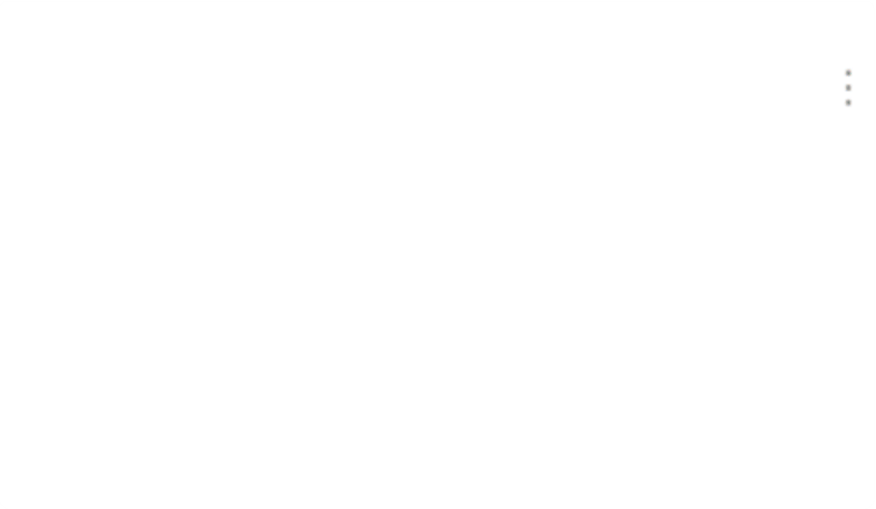 1911—1949 pp.
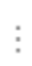 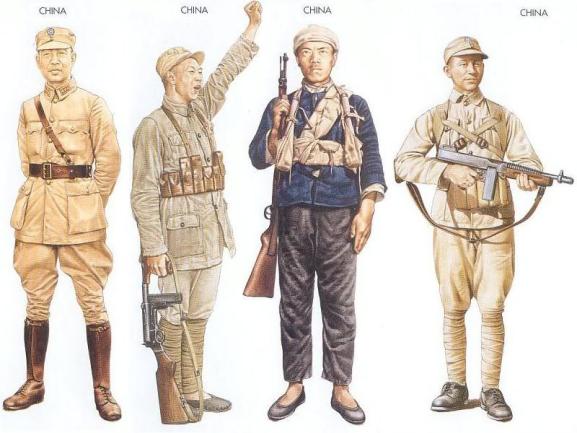 Сучасна історія
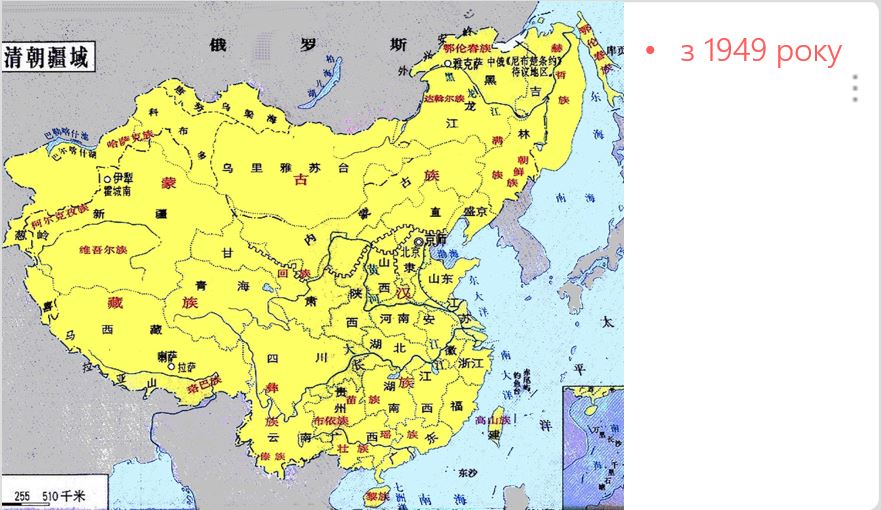 Національний костюм
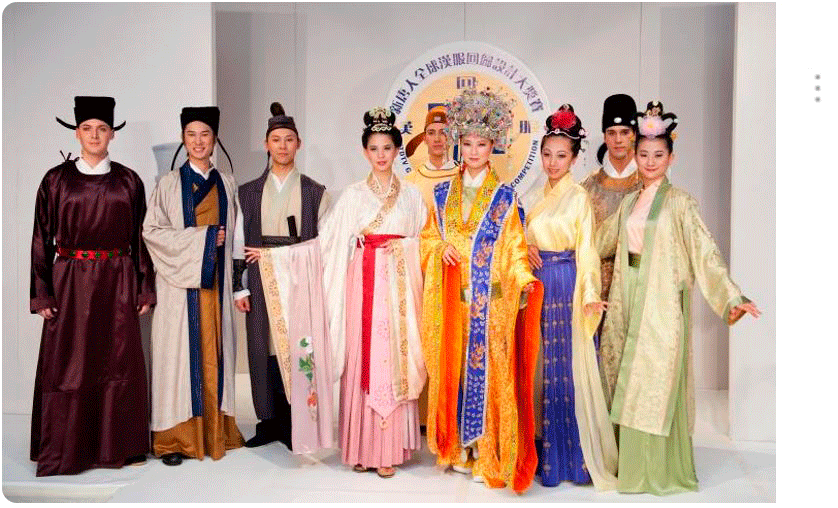 Національна кухня
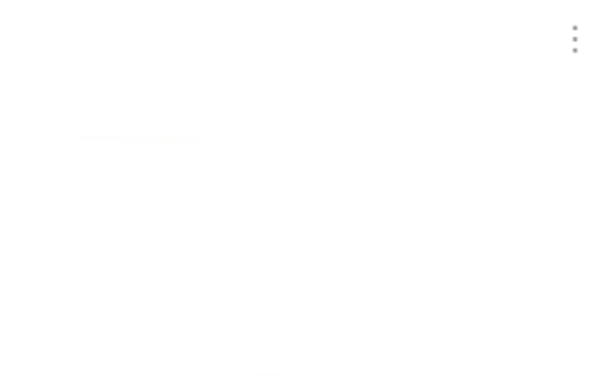 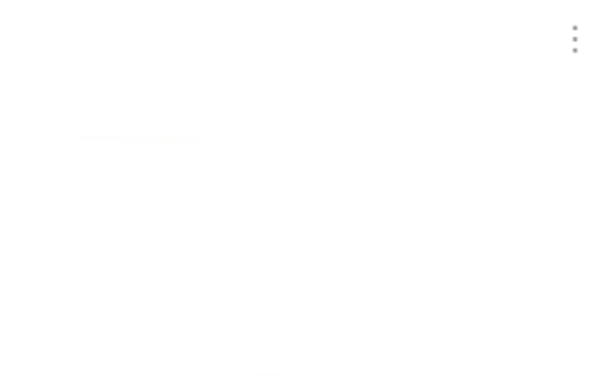 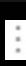 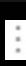 Локшина зі смаженими овочами
Курячий бульйон з локшиною
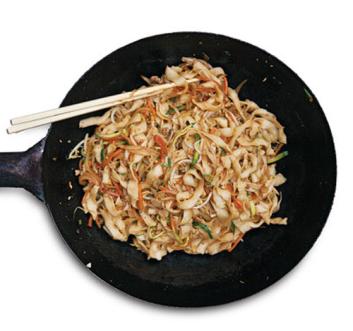 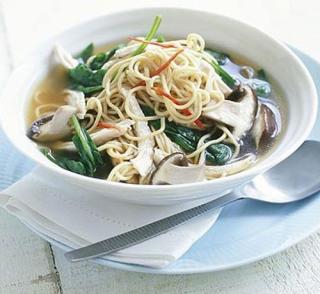 Китайська архітектура
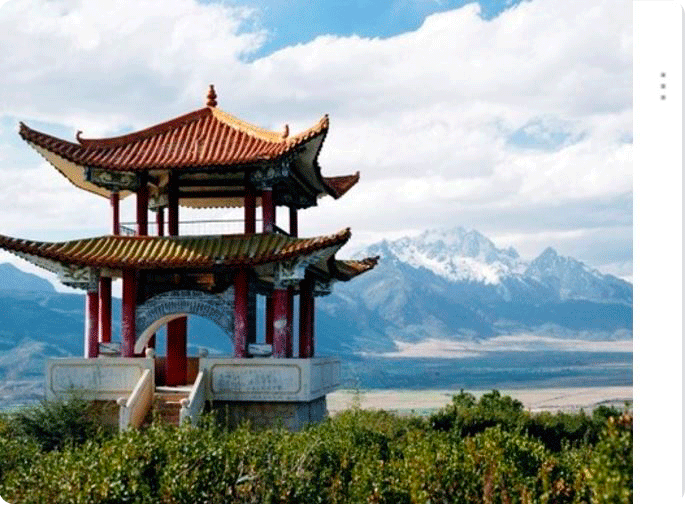 Китайська писемність
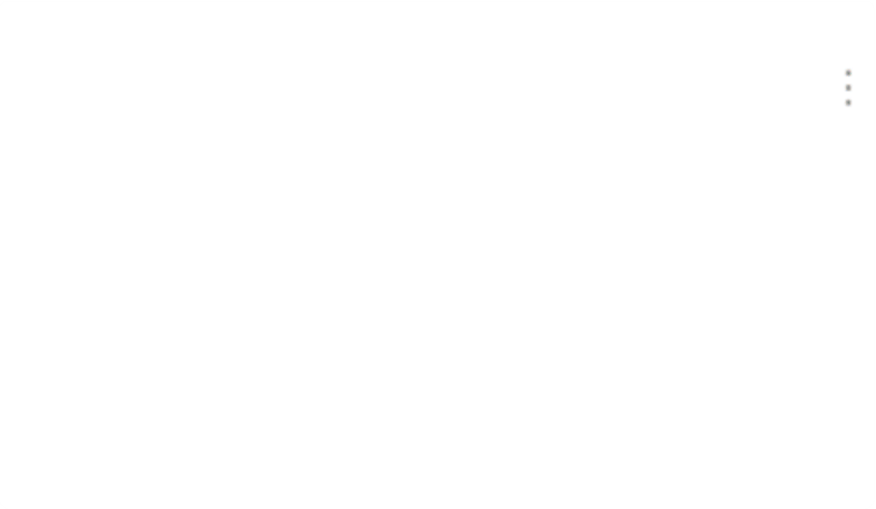 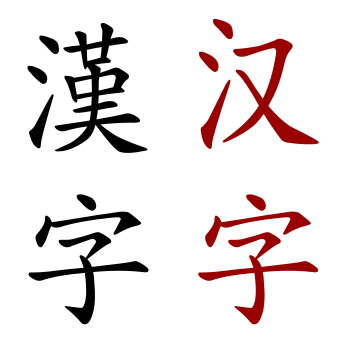 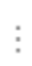 Театр
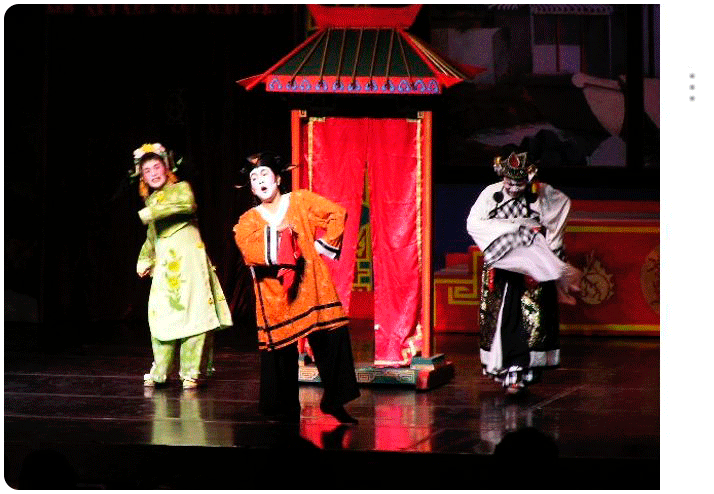 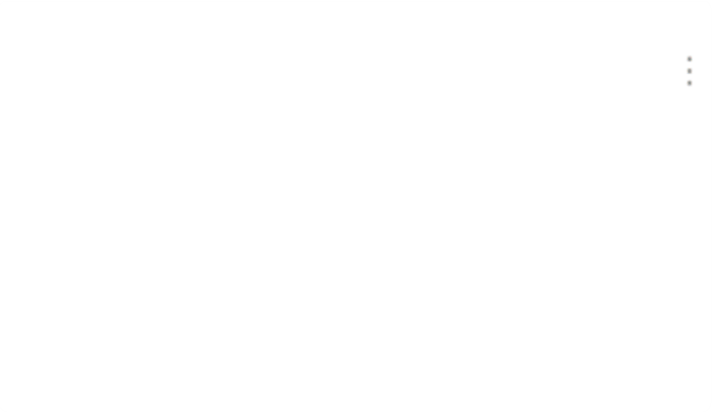 Зміст
Загальна інформація
Природні умови та ресурси
Населення
Економіка
Історія
Культура
Автор: 
Богдан Гарбуз
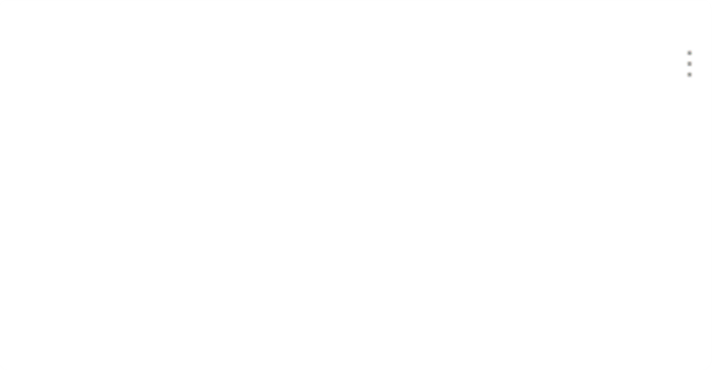